Тема урока:
Площадь поверхности многогранников в задачах ЕГЭ
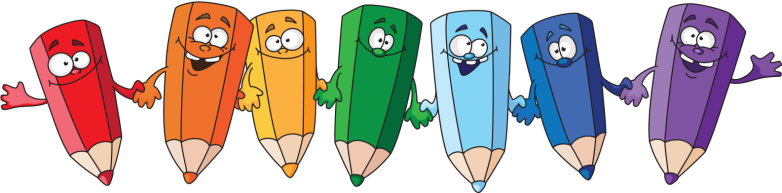 Задача № 1
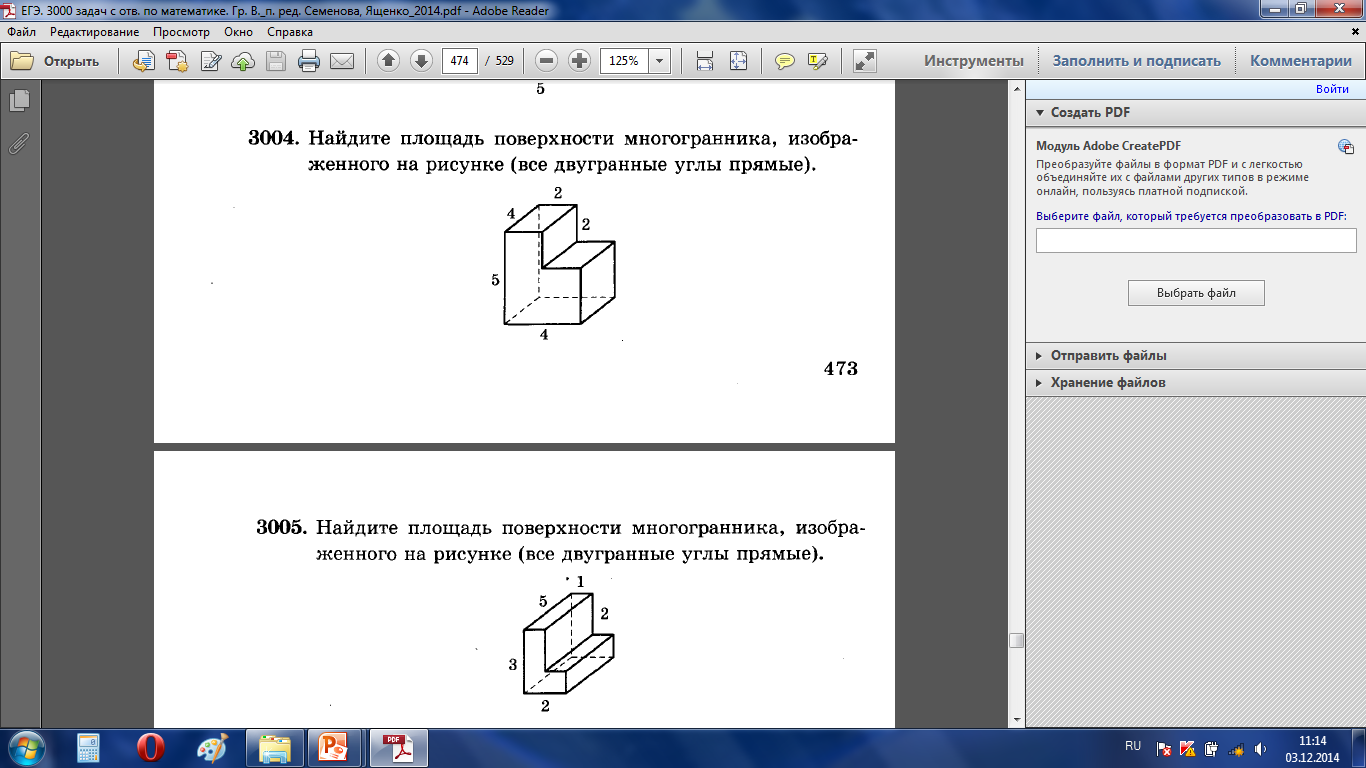 Найдите площадь поверхности многогранника, изображенного на рисунке (все двугранные углы многогранника прямые).
Ответ: 104
[Speaker Notes: 3004]
Задача № 2
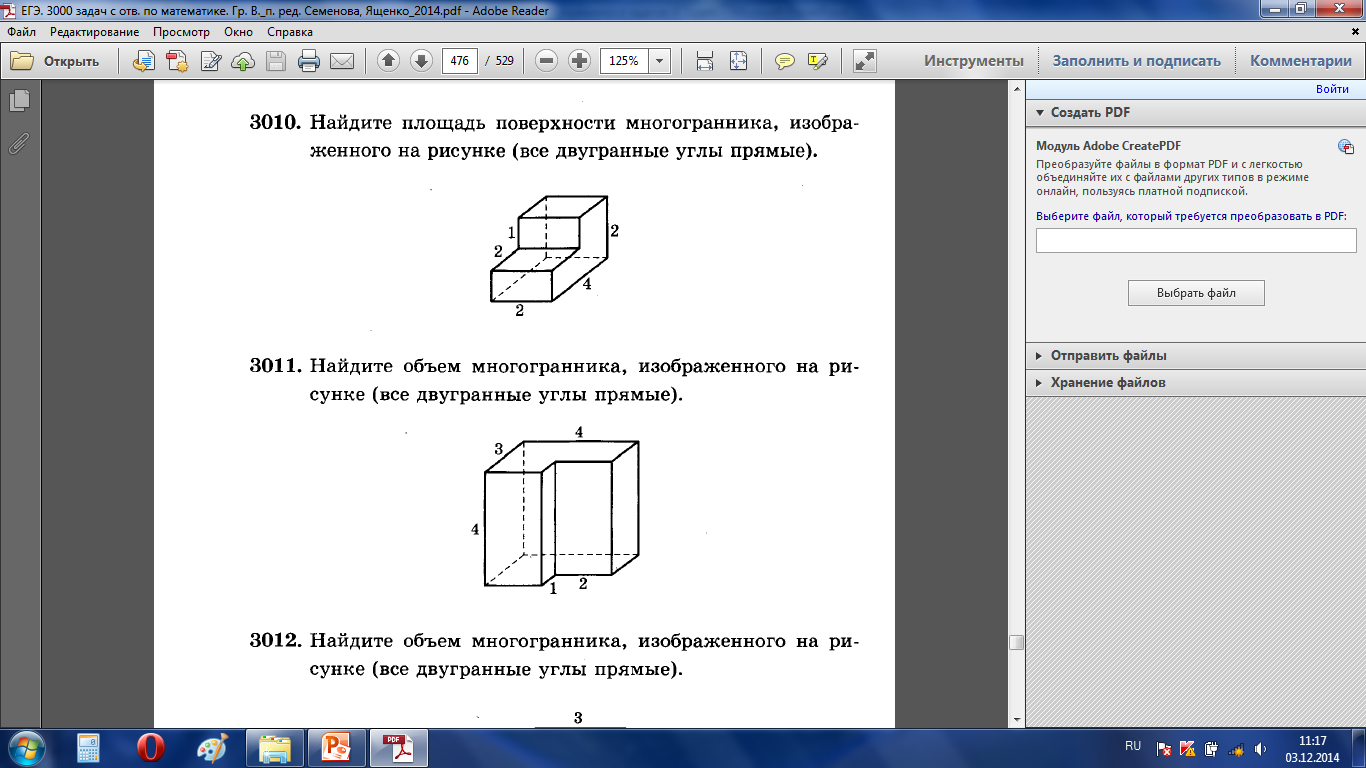 Найдите площадь поверхности многогранника, изображенного на рисунке (все двугранные углы многогранника прямые).
Ответ: 36
[Speaker Notes: 3010]
Задача № 3
Найдите площадь поверхности многогранника, изображенного на рисунке (все двугранные углы многогранника прямые).
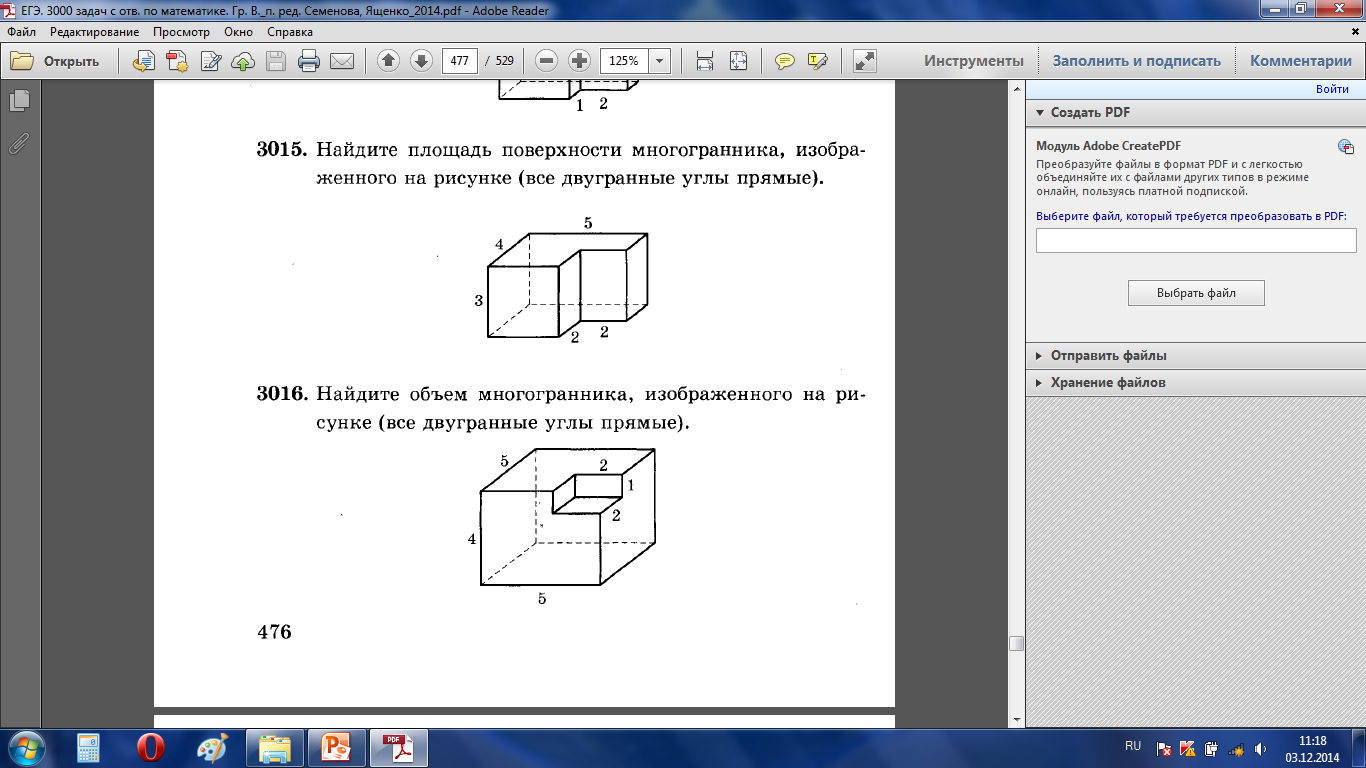 Ответ: 86
[Speaker Notes: 3015]
Задача № 4
Найдите площадь поверхности многогранника, изображенного на рисунке (все двугранные углы многогранника прямые).
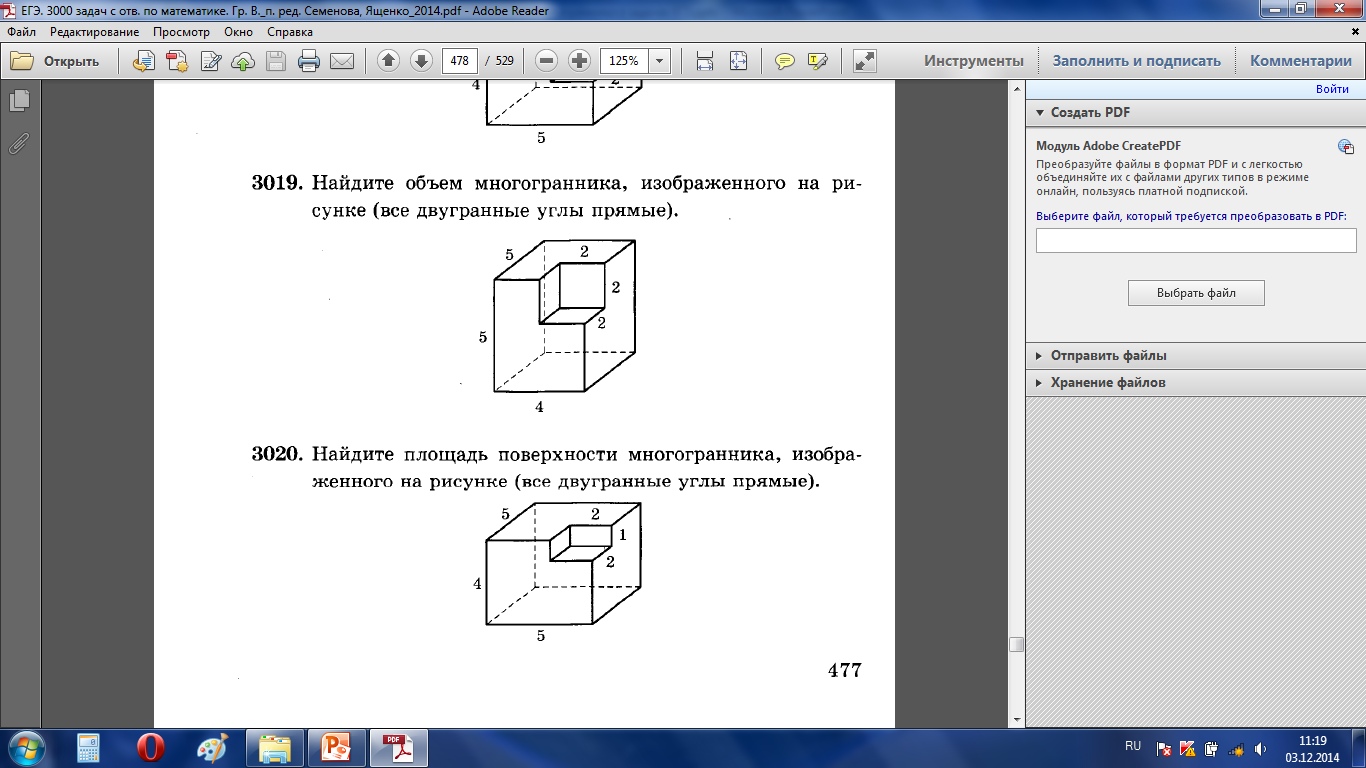 Ответ: 130
[Speaker Notes: 3020]
Задача № 5
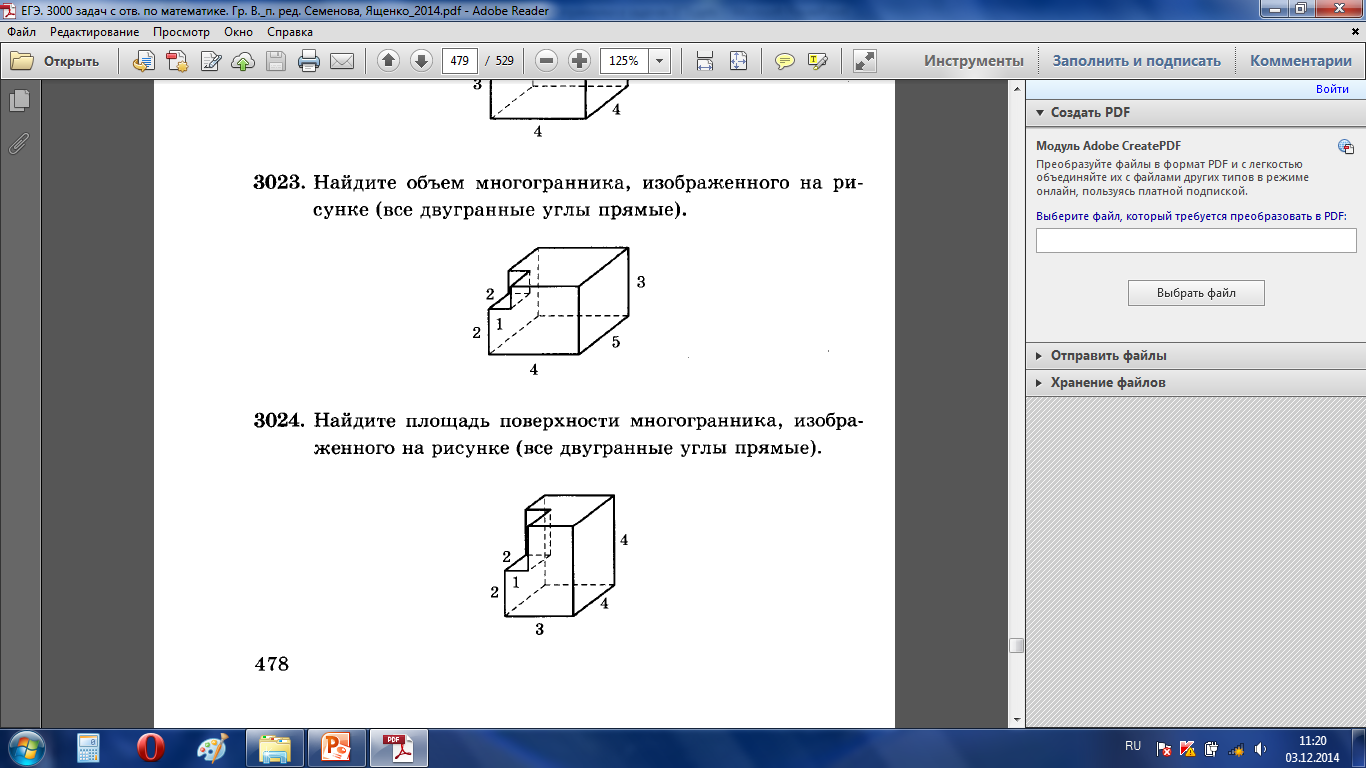 Найдите площадь поверхности многогранника, изображенного на рисунке (все двугранные углы многогранника прямые).
Ответ: 80
[Speaker Notes: 3024]
Задача № 6
Найдите площадь поверхности многогранника, изображенного на рисунке (все двугранные углы многогранника прямые).
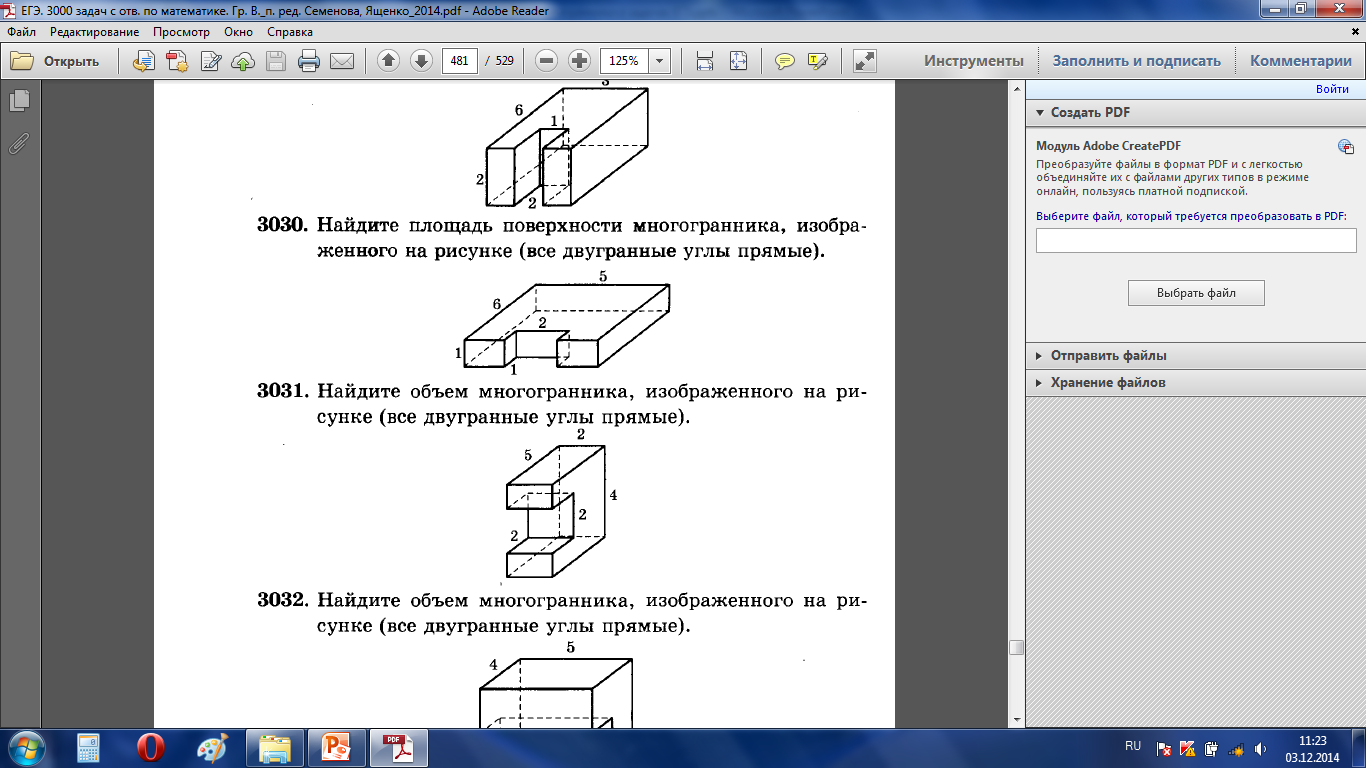 Ответ: 80
[Speaker Notes: 3030]
Задача № 7
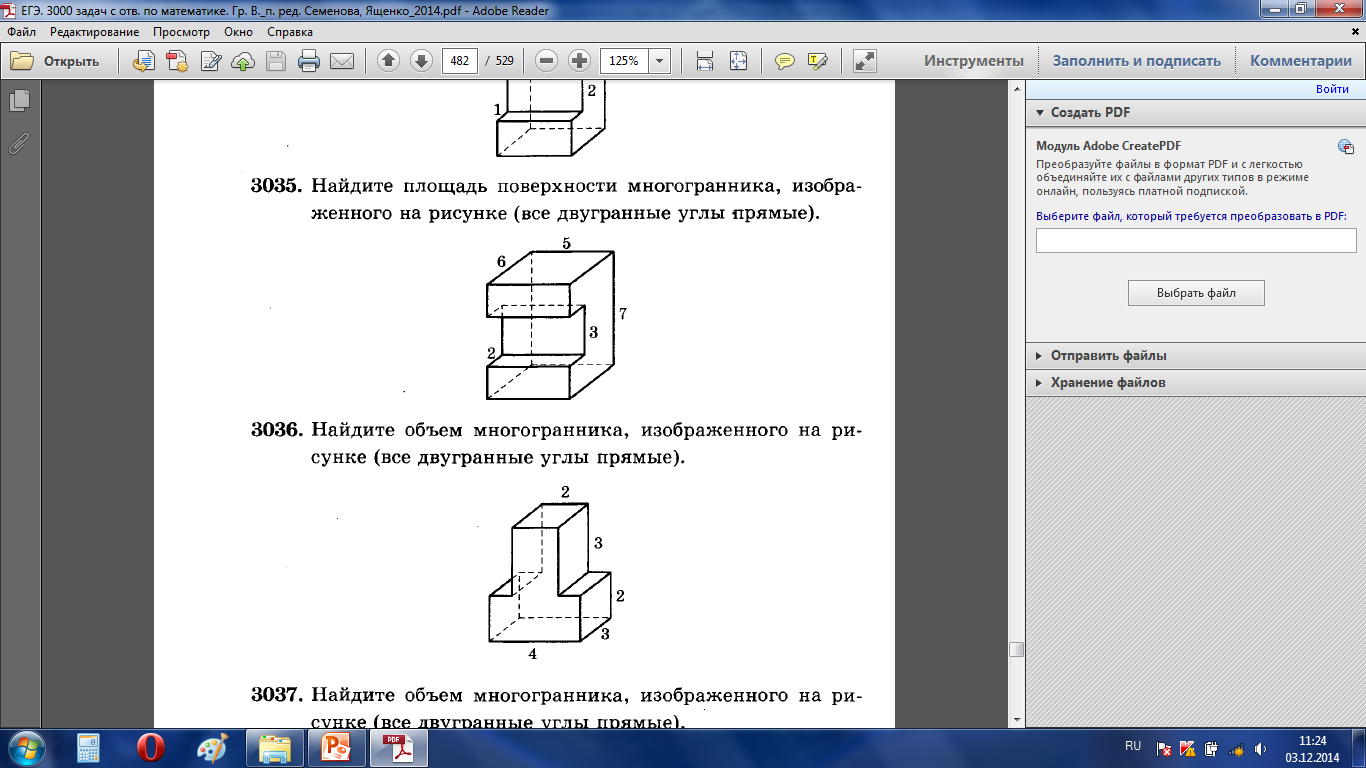 Найдите площадь поверхности многогранника, изображенного на рисунке (все двугранные углы многогранника прямые).
Ответ: 222
[Speaker Notes: 3035]
Задача № 8
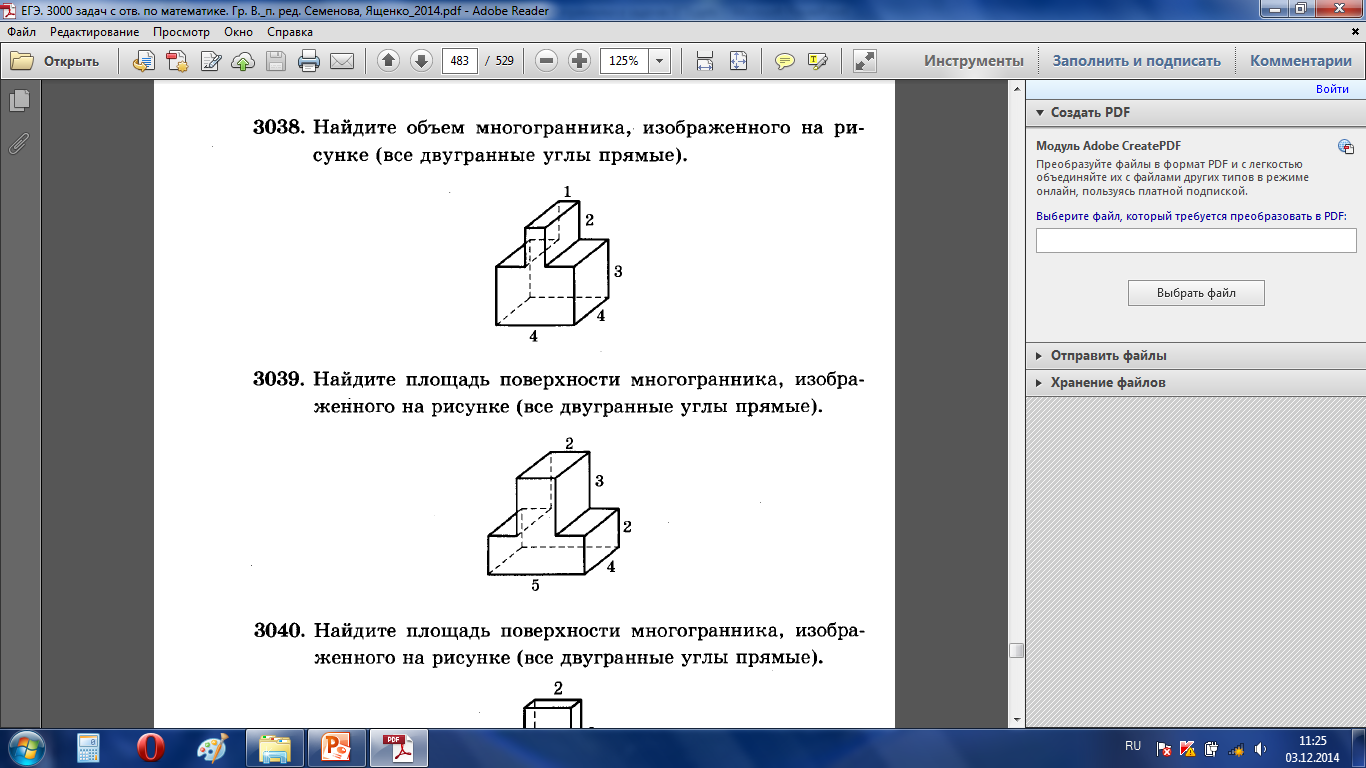 Найдите площадь поверхности многогранника, изображенного на рисунке (все двугранные углы многогранника прямые).
Ответ: 112
[Speaker Notes: 3039]
Задача № 9
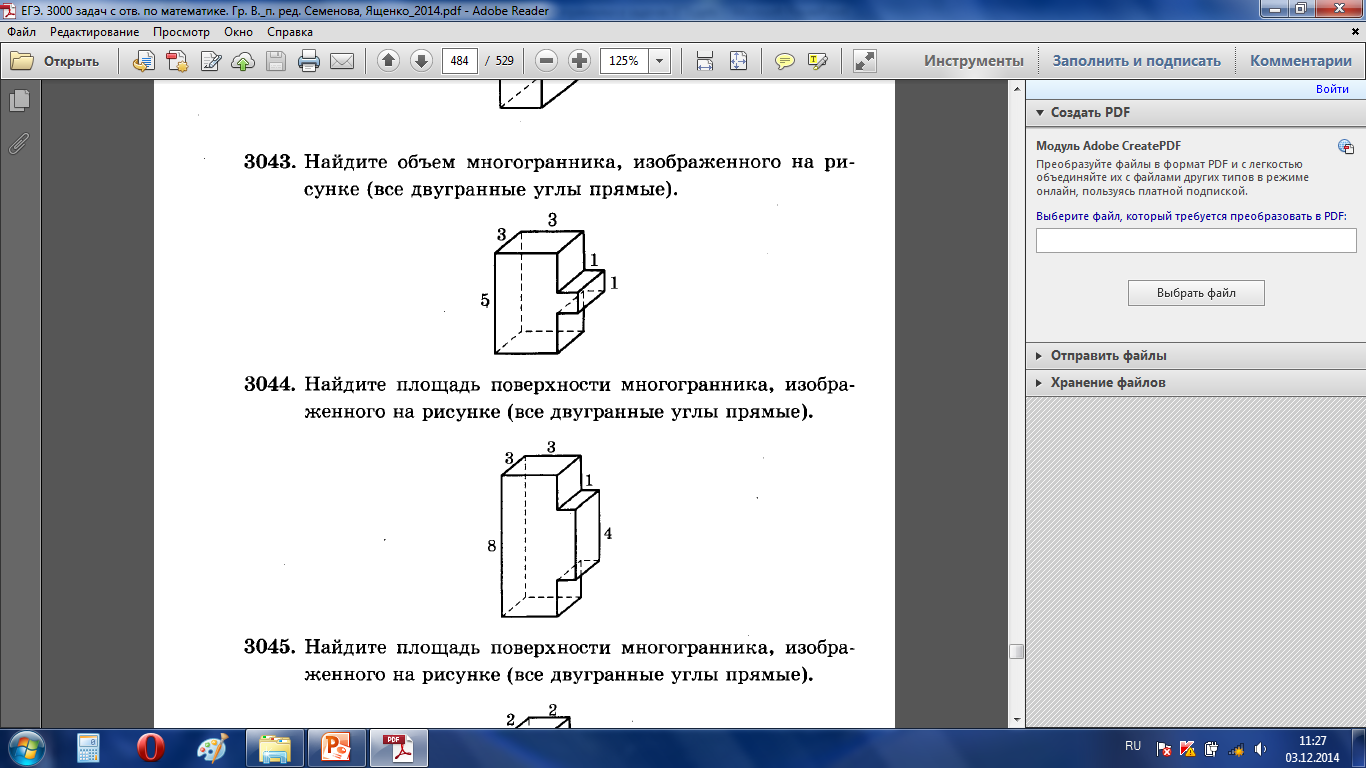 Найдите площадь поверхности многогранника, изображенного на рисунке (все двугранные углы многогранника прямые).
Ответ: 128
[Speaker Notes: 3044]
Задача № 10
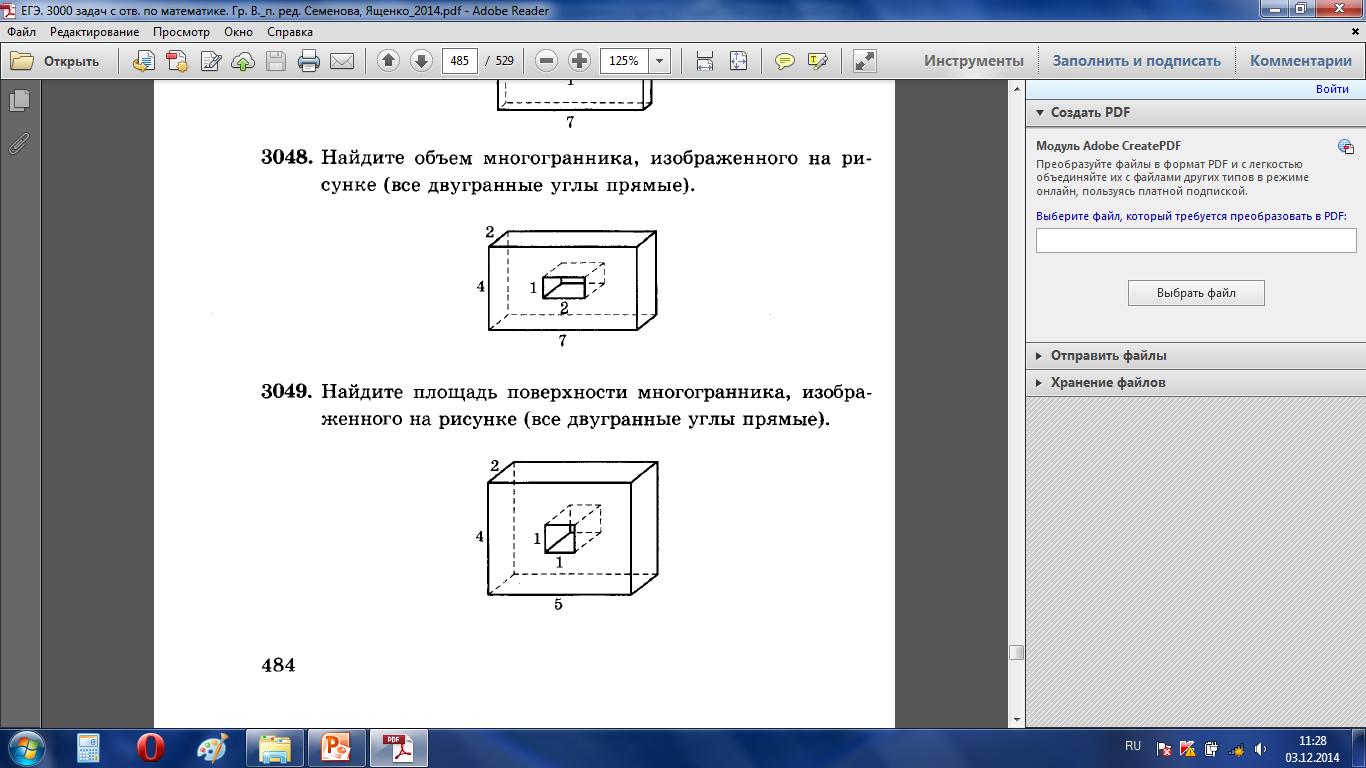 Найдите площадь поверхности многогранника, изображенного на рисунке (все двугранные углы многогранника прямые).
Ответ: 82
[Speaker Notes: 3049]
Задача № 11
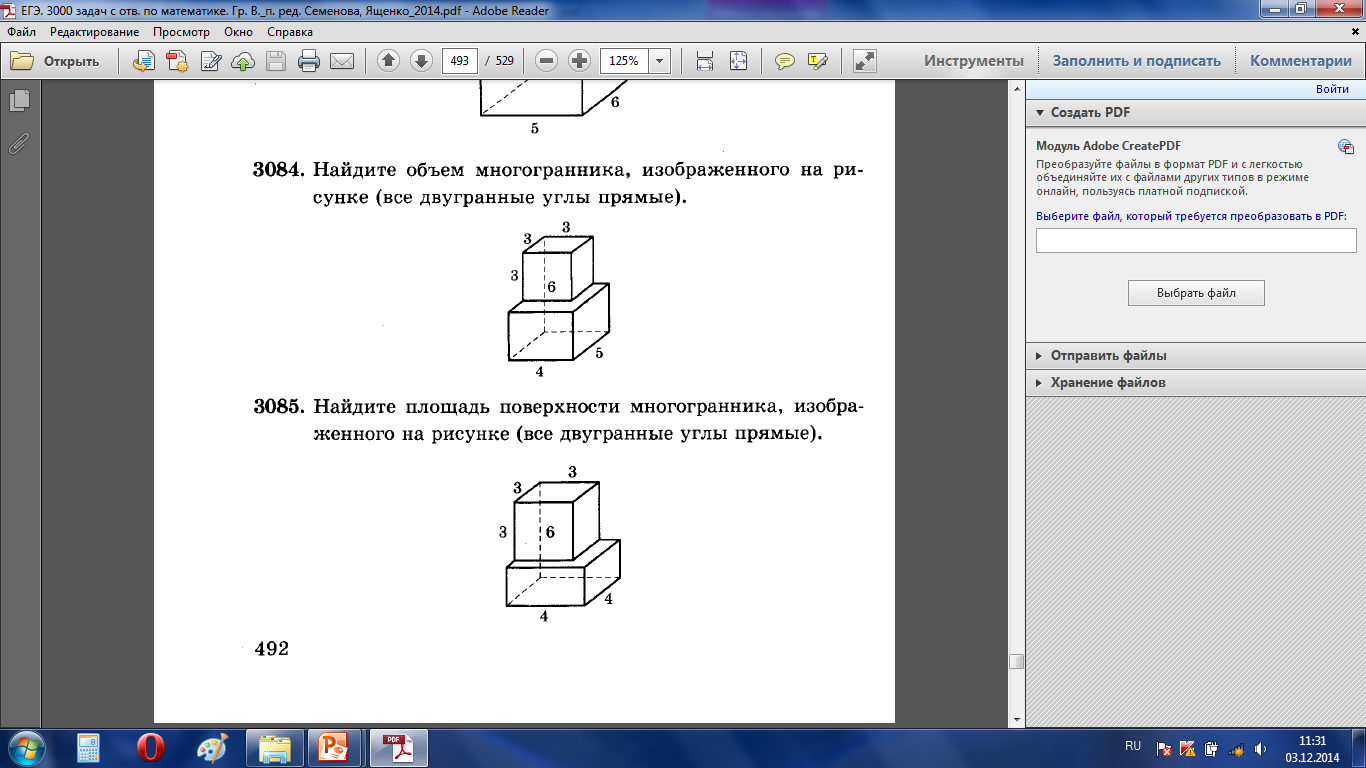 Найдите площадь поверхности многогранника, изображенного на рисунке (все двугранные углы многогранника прямые).
Ответ: 116
[Speaker Notes: 3085]
Задача № 12
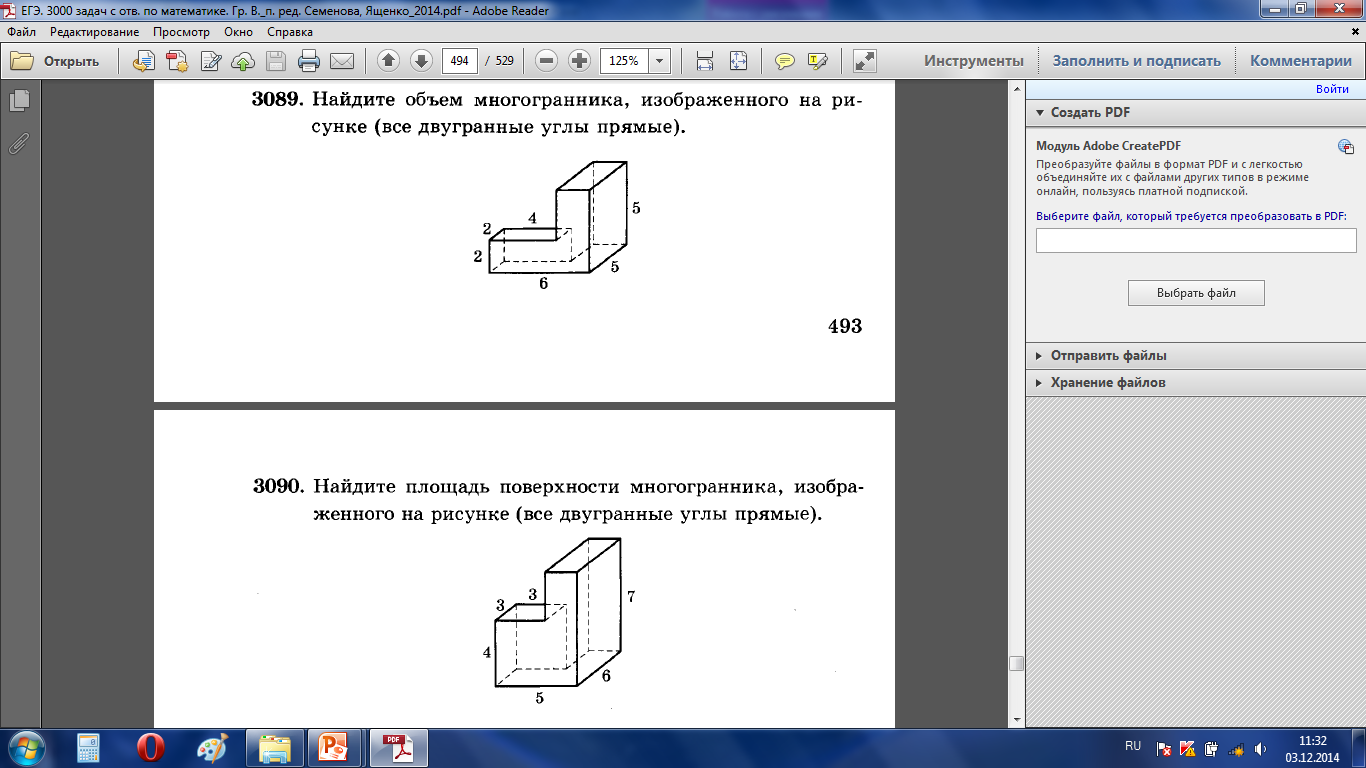 Найдите площадь поверхности многогранника, изображенного на рисунке (все двугранные углы многогранника прямые).
Ответ: 178
[Speaker Notes: 3090]
Задача № 13
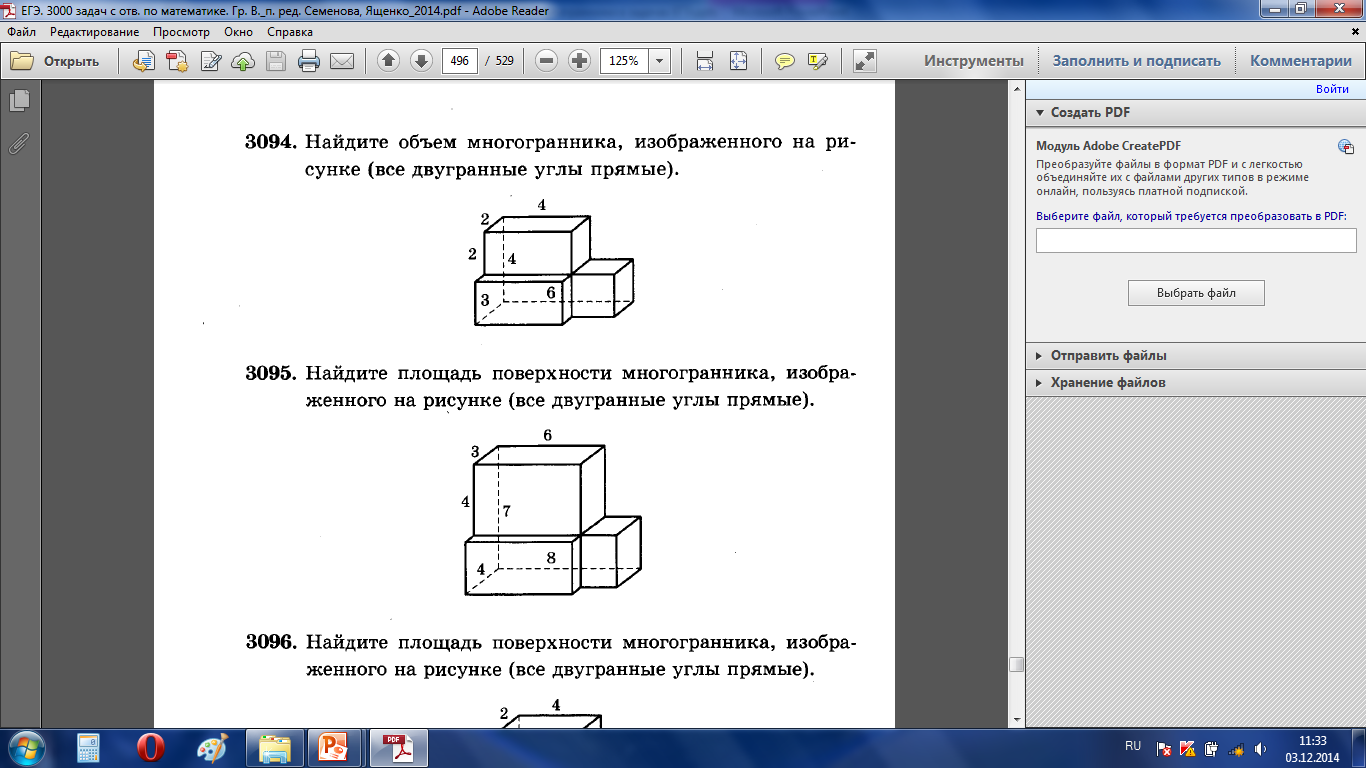 Найдите площадь поверхности многогранника, изображенного на рисунке (все двугранные углы многогранника прямые).
Ответ: 204
[Speaker Notes: 3095]
Задача № 14
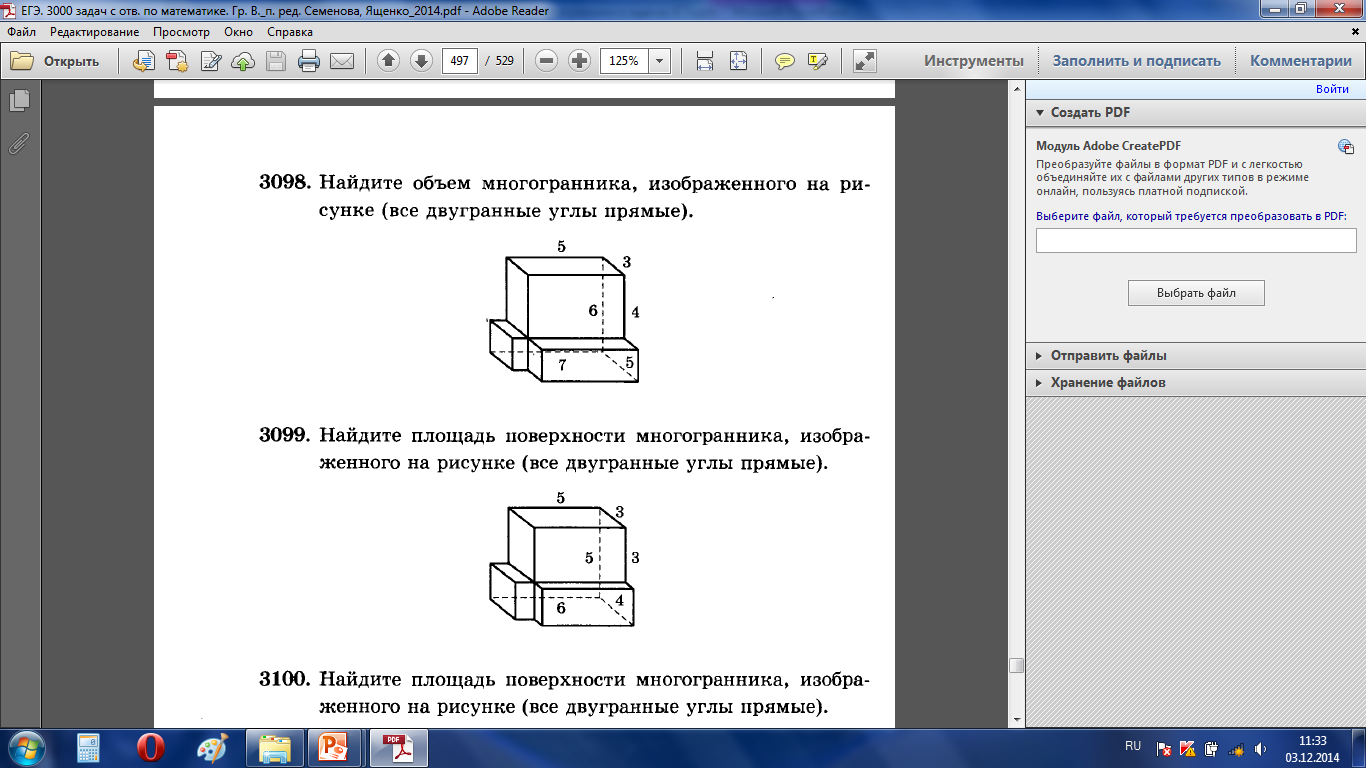 Найдите площадь поверхности многогранника, изображенного на рисунке (все двугранные углы многогранника прямые).
Ответ: 134
[Speaker Notes: 3099]
Спасибо за внимание!
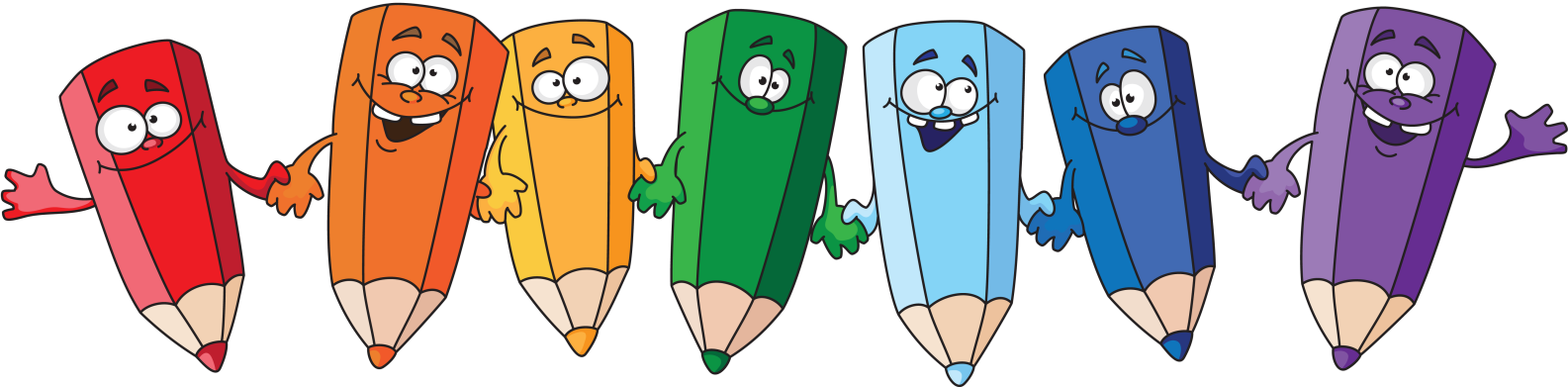